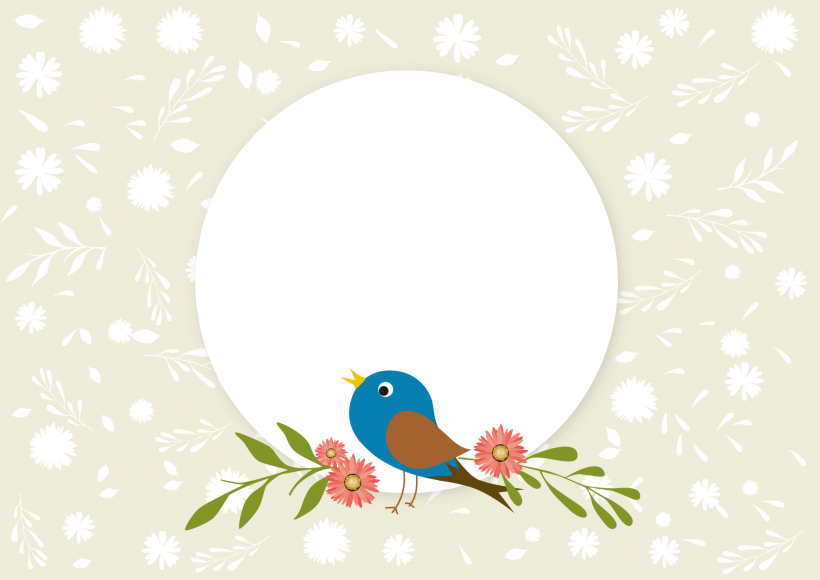 Trường Tiểu học Sài Đồng
Tiếng việt
Ôn tập giữa học kì 1 (tiết 7)
GV  : Trần Thị Hạnh
Lớp: 4A2
Quê hương
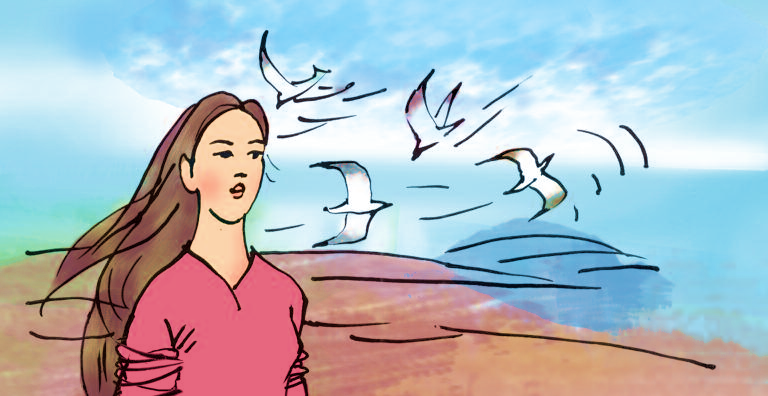 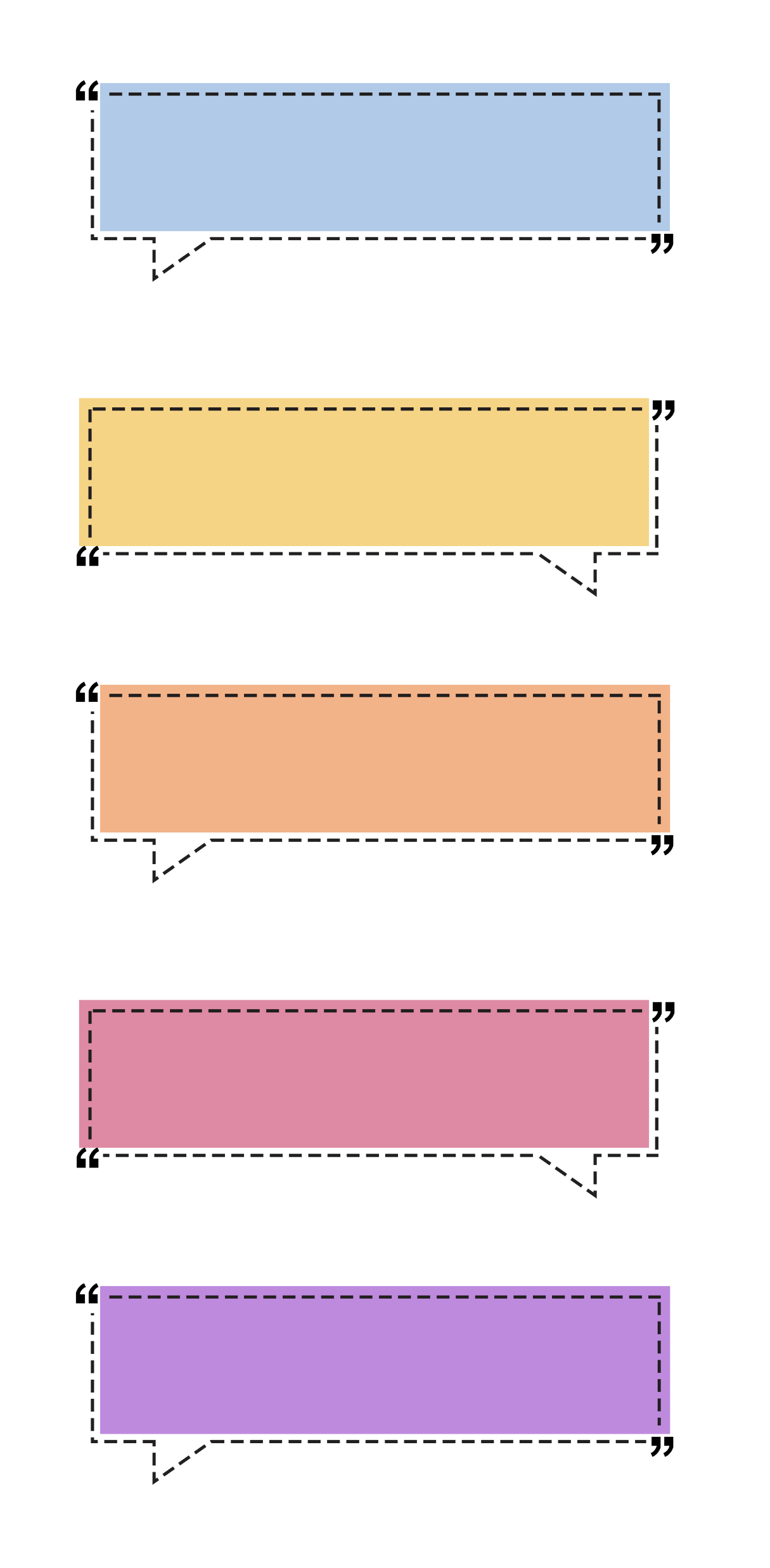 Chị Sứ yêu biết bao nhiêu cái chốn này, nơi chị oa oa cất tiếng khóc đầu tiên, nơi quả ngọt, trái sai đã thắm hồng da dẻ chị. Chính tại nơi này, mẹ chị đã hát ru chị ngủ. Và đến lúc làm mẹ, chị lại hát ru con những câu hát ngày xưa...
   Chị Sứ yêu Hòn Đất bằng cái tình yêu hầu như là máu thịt. Chị thương ngôi nhà sàn lâu năm có cái bậc thang, nơi mà bất cứ lúc nào đứng đó, chị cũng có thể nhìn thấy sóng biển, thấy xóm nhà xen lẫn trong vườn cây, thấy ruộng đồng, thấy núi Ba Thê vòi vọi xanh lam cứ mỗi buổi hoàng hôn lại hiện trắng những cánh cò.
   Ánh nắng lên tới bờ cát, lướt qua những thân tre nghiêng nghiêng, vàng óng.   Nắng đã chiếu sáng lòa cửa biển. Xóm lưới cũng ngập trong nắng đó. Sứ nhìn những làn khói bay lên từ các mái nhà chen chúc của bà con làng biển. Sứ còn thấy rõ những vạt lưới đan bằng sợi ni lông óng vàng, phất phơ bên cạnh những vạt lưới đen ngăm, trùi trũi.
   Nắng sớm đẫm chiếu người Sứ. Ánh nắng chiếu vào đôi mắt chị tắm mượt mái tóc, phủ đầy đôi bờ vai tròn trịa của chị.
							Theo Anh Đức
Quê hương
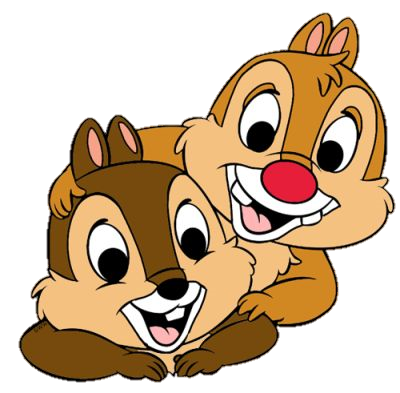 Tên vùng quê được tả trong bài văn là gì?
B
A
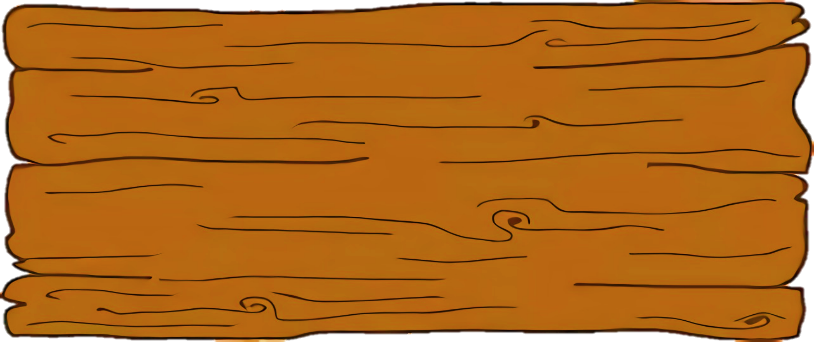 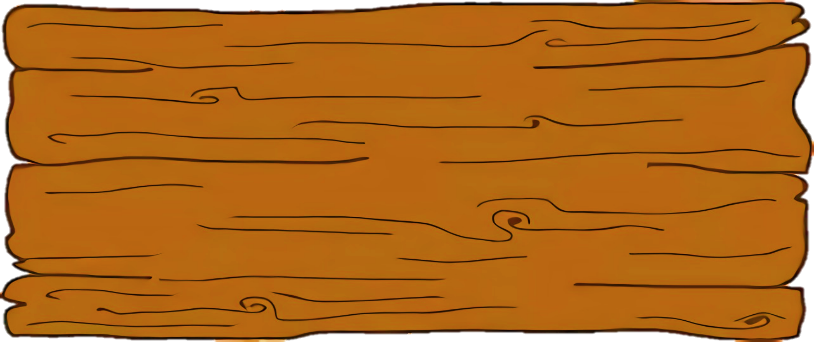 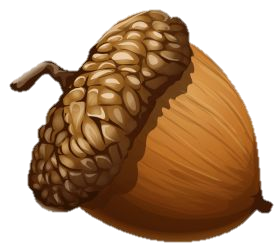 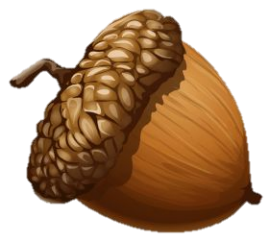 Ba Thê
Hòn Đất
C
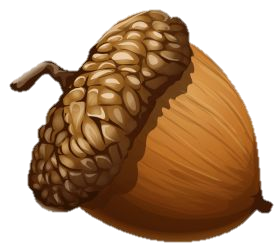 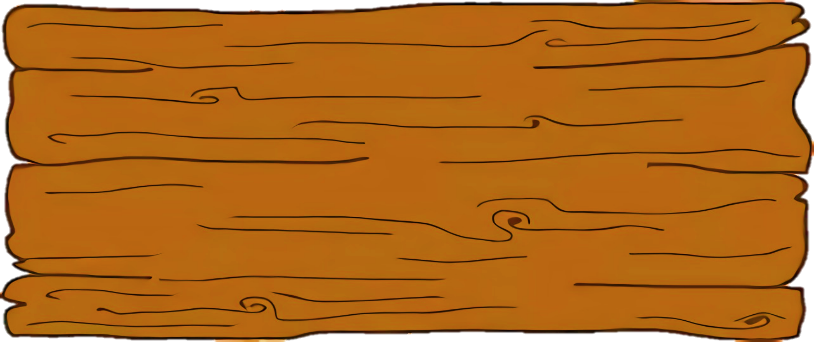 Không có tên
[Speaker Notes: Game của cô Uyên Uyên]
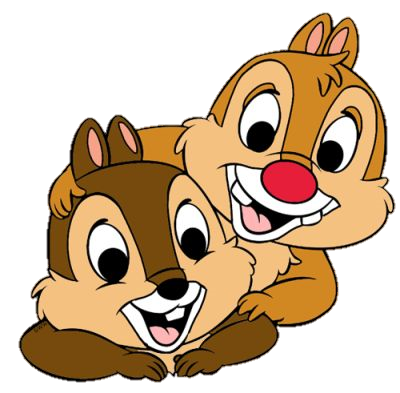 Quê hương chị Sứ là:
A
B
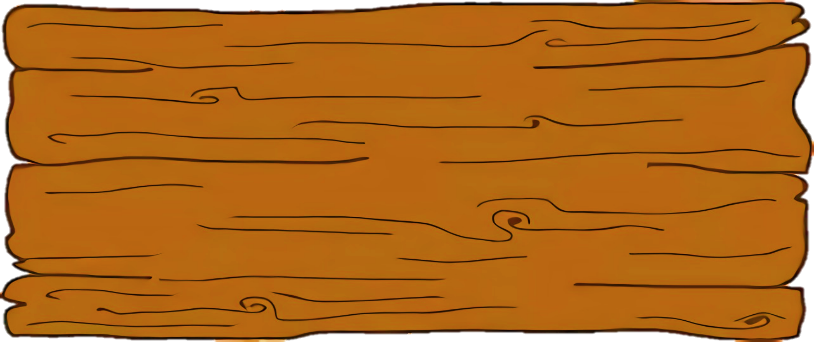 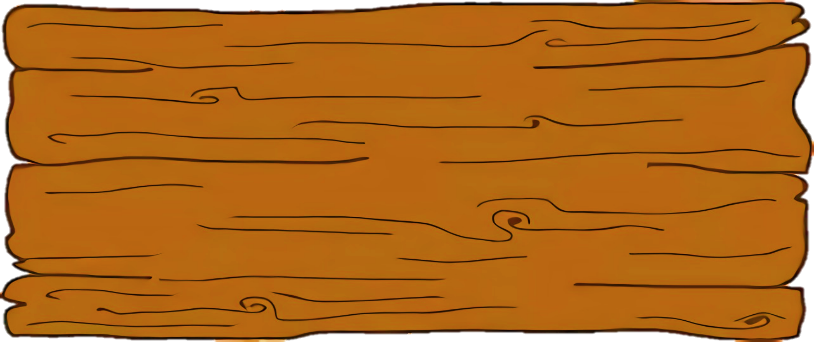 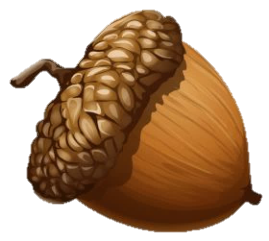 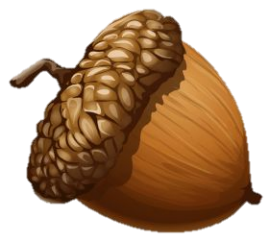 Thành phố
Vùng núi
C
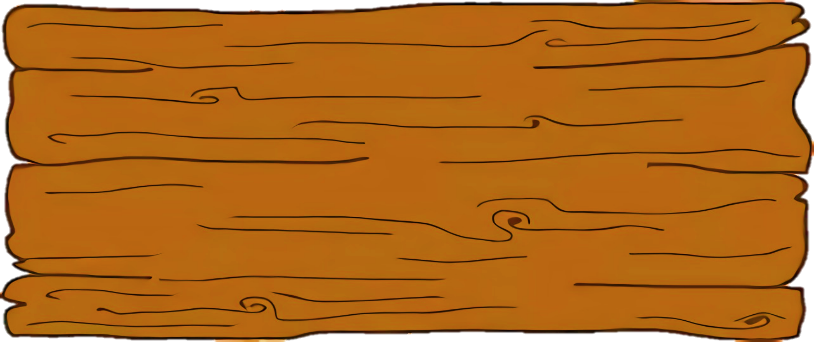 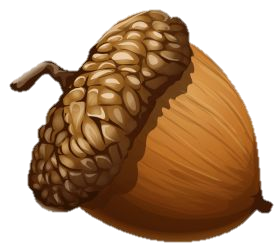 Vùng biển
[Speaker Notes: Game của cô Uyên Uyên]
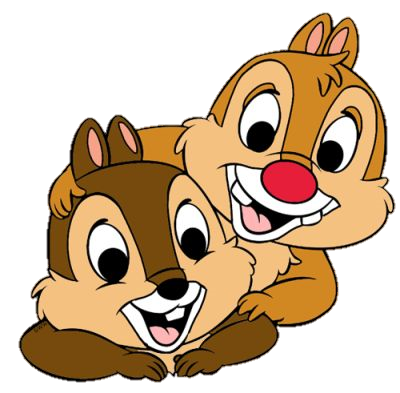 Những từ ngữ nào giúp em trả lời đúng câu hỏi 2?
A
B
Các mái nhà chen chúc
Núi Ba Thê vòi vọi xanh lam
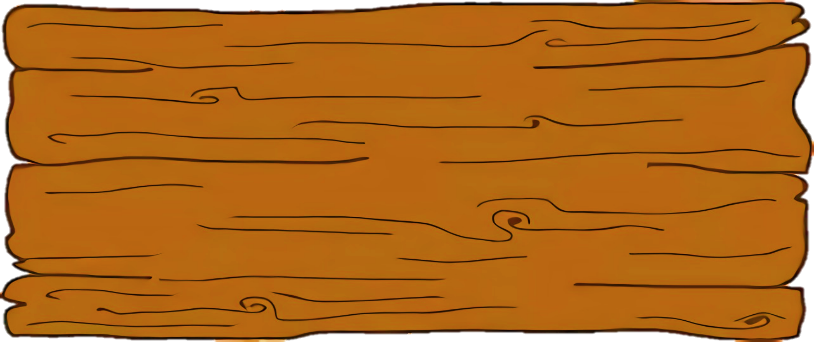 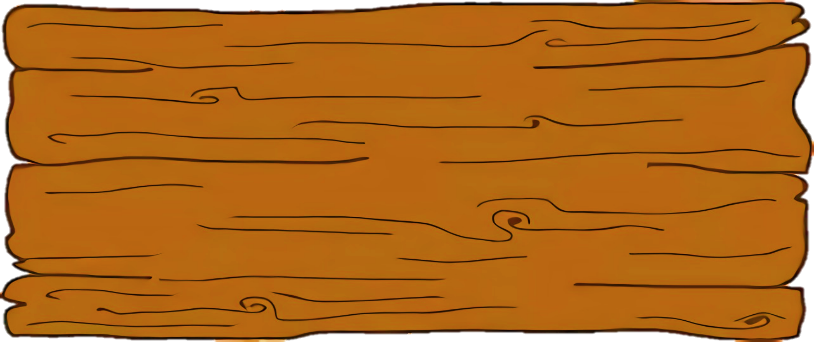 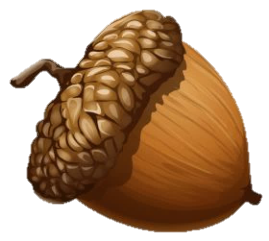 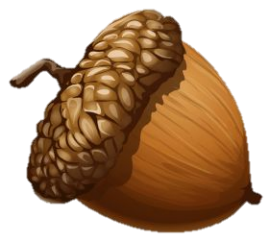 C
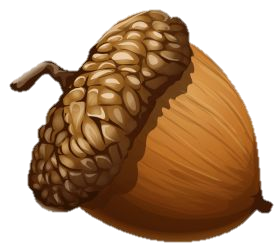 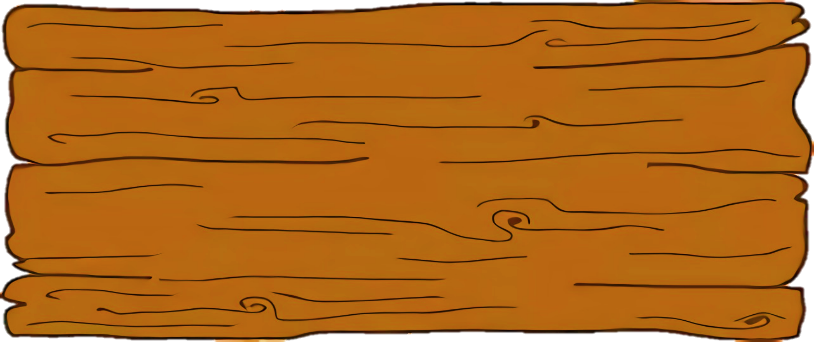 Sóng biển, cửa biển, xóm lưới, làng biển, lưới
[Speaker Notes: Game của cô Uyên Uyên]
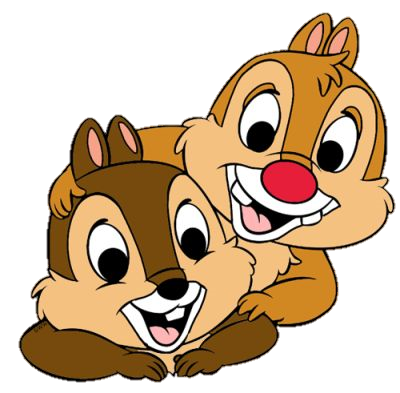 Những từ ngữ nào cho thấy núi Ba Thê là một ngọn núi cao?
A
B
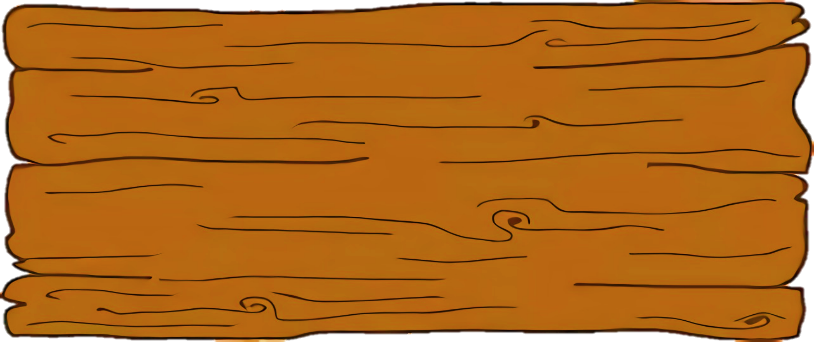 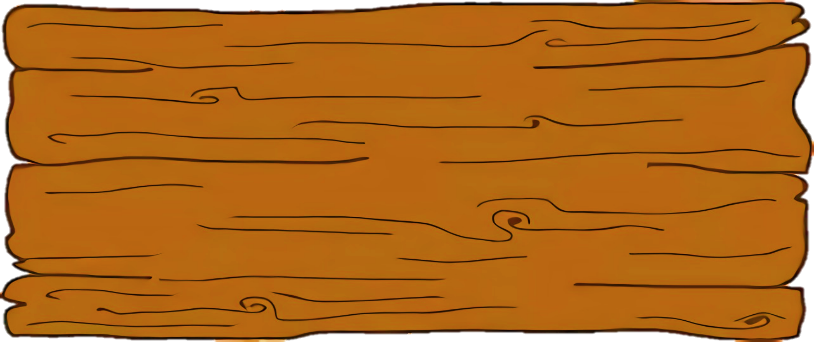 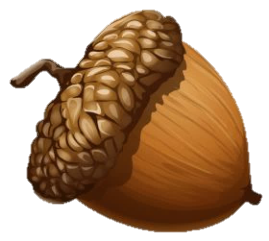 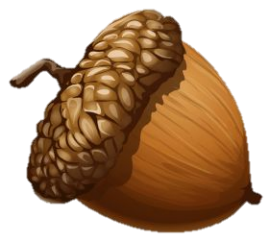 Xanh lam
Vòi vọi
C
Hiện trắng những cánh cò
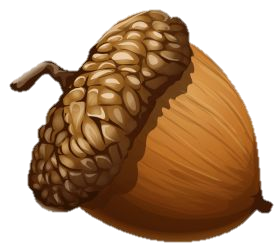 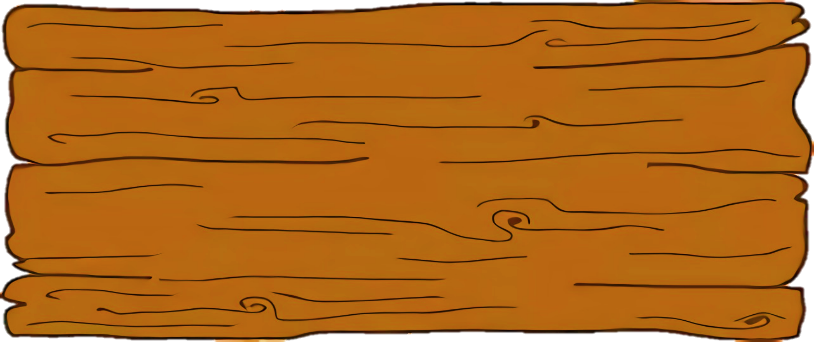 [Speaker Notes: Game của cô Uyên Uyên]
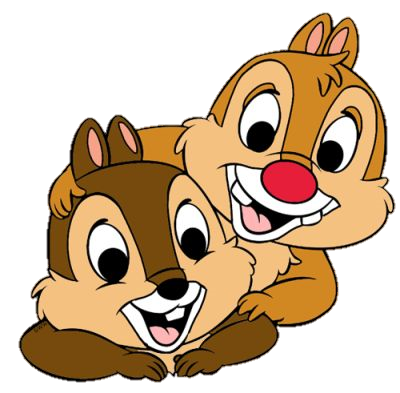 Tiếng yêu gồm những bộ phận cấu tạo nào?
A
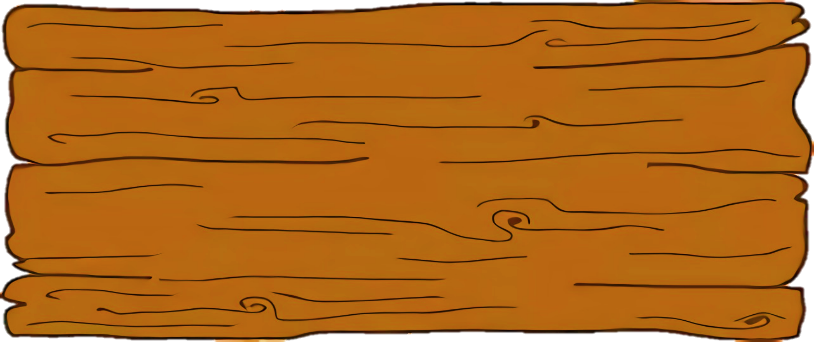 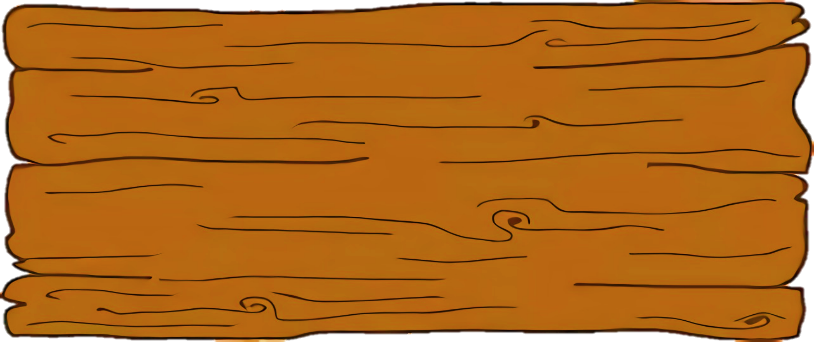 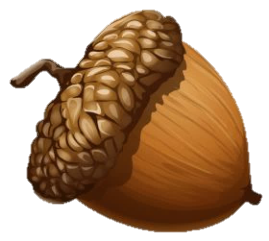 Chỉ có vần và thanh
Chỉ có vần
B
C
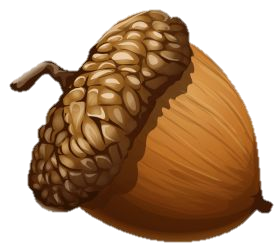 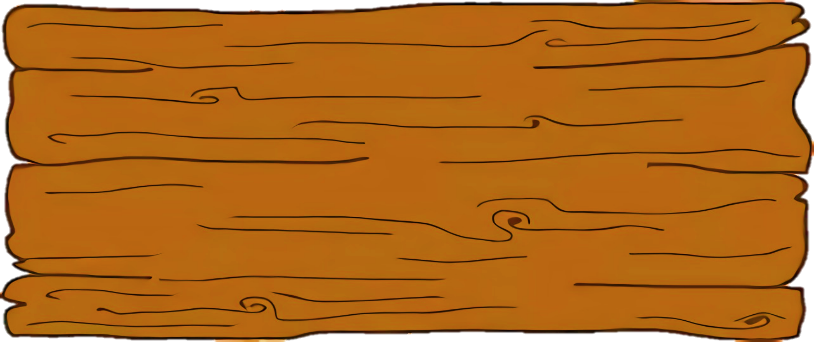 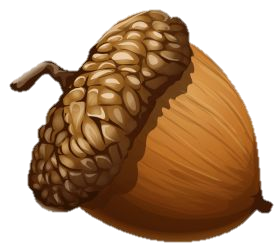 Chỉ có âm đầu và vần
[Speaker Notes: Game của cô Uyên Uyên]
Bài văn trên có 8 từ láy. Theo em, tập hợp nào dưới đây thống kê đủ tám từ láy đó?
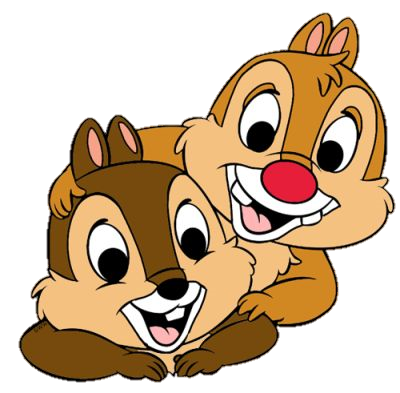 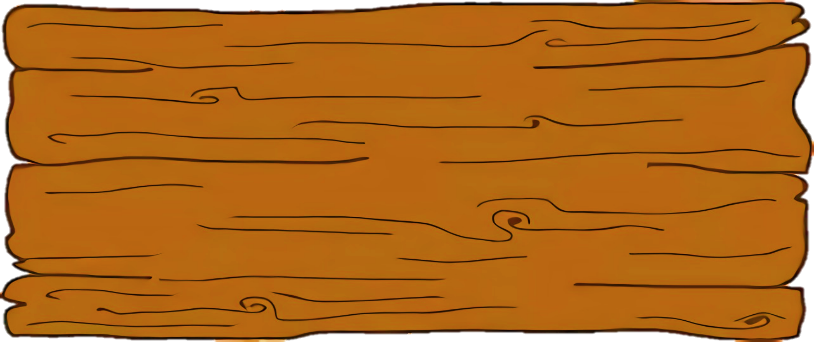 Oa oa, da dẻ, vòi vọi, nghiêng nghiêng, chen chúc, phất phơ, trùi trùi, tròn trịa.
A
B
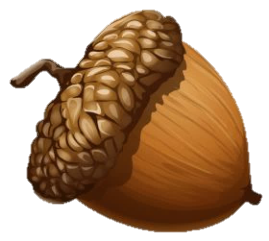 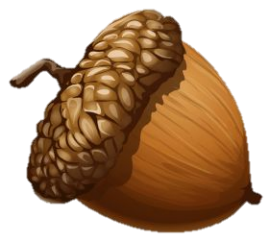 Vòi vọi, nghiêng nghiêng, phất phơ, vàng óng, sáng loà, trùi trũi, tròn trịa, xanh lam.
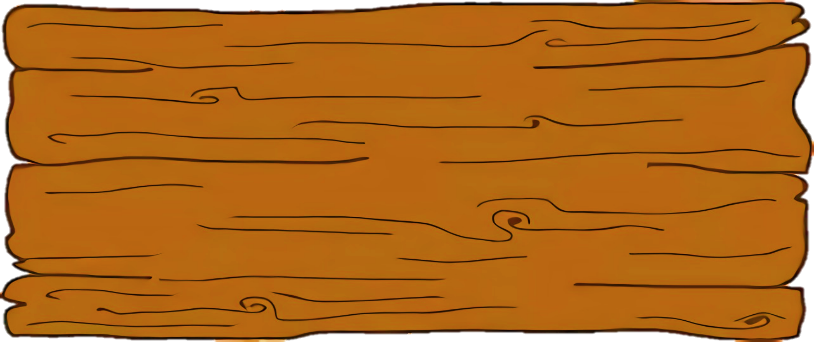 C
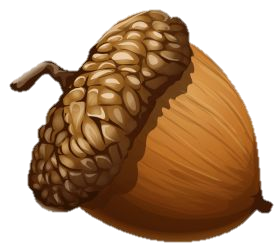 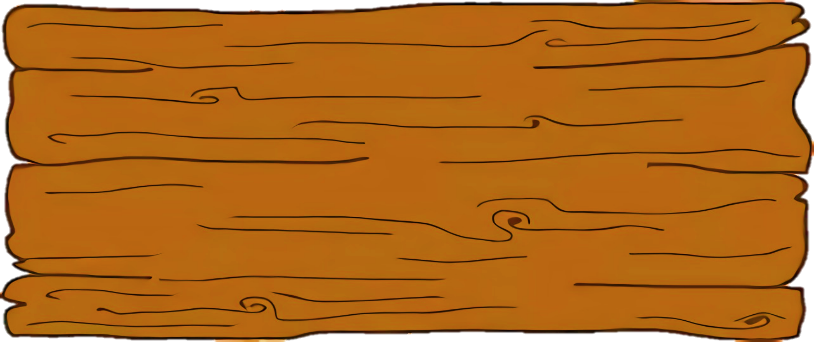 Oa oa, da dẻ, vòi vọi, chen chúc, phất phơ, trùi trũi, tròn trịa, nhà sàn.
[Speaker Notes: Game của cô Uyên Uyên]
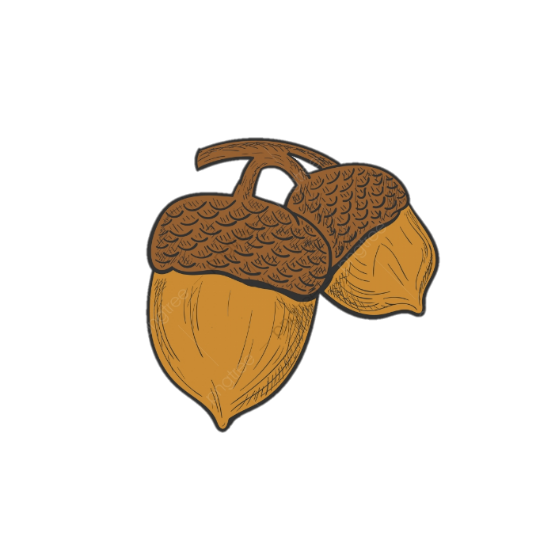 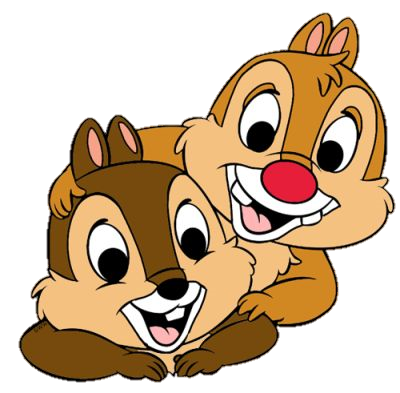 Nghĩa của chữ tiên trong đầu tiên khác nghĩa với chữ tiên nào dưới đây?
C
B
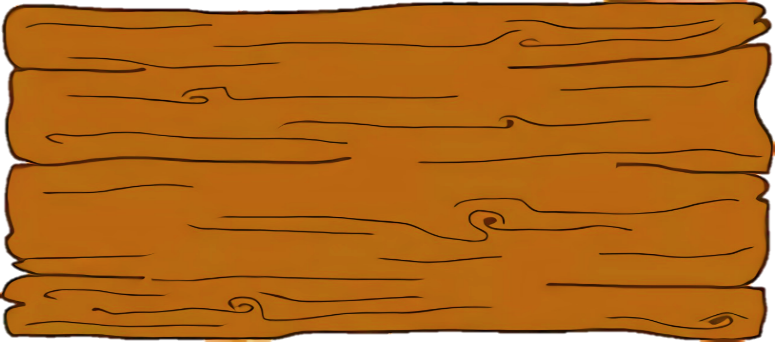 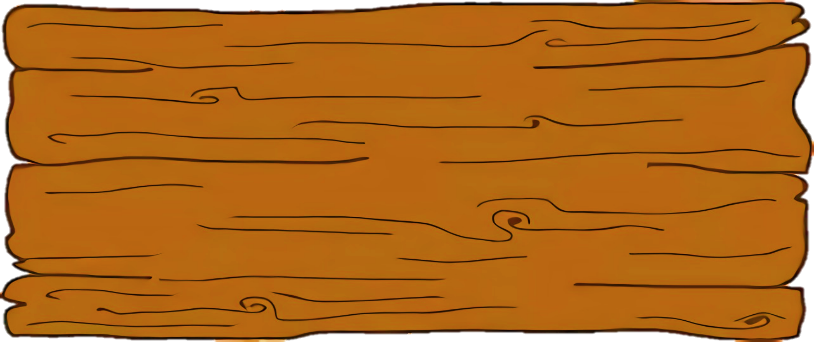 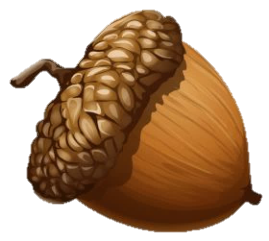 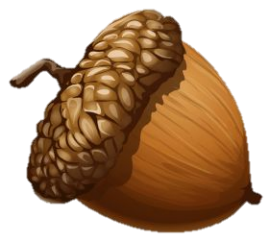 Trước tiên
Tiên tiến
A
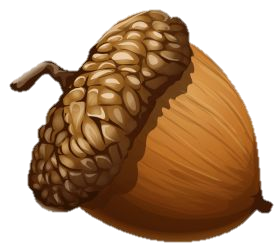 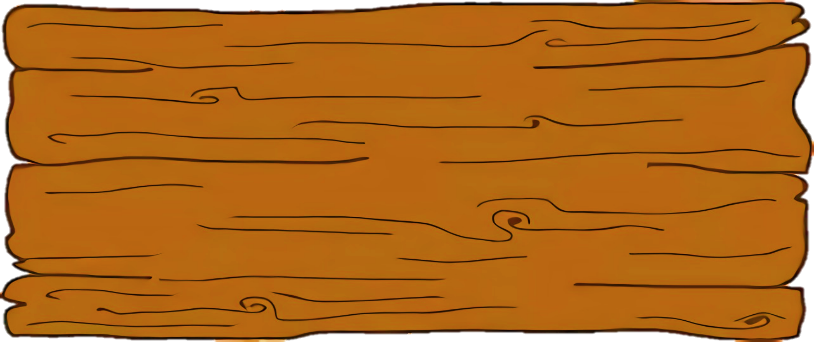 Thần tiên
[Speaker Notes: Game của cô Uyên Uyên]
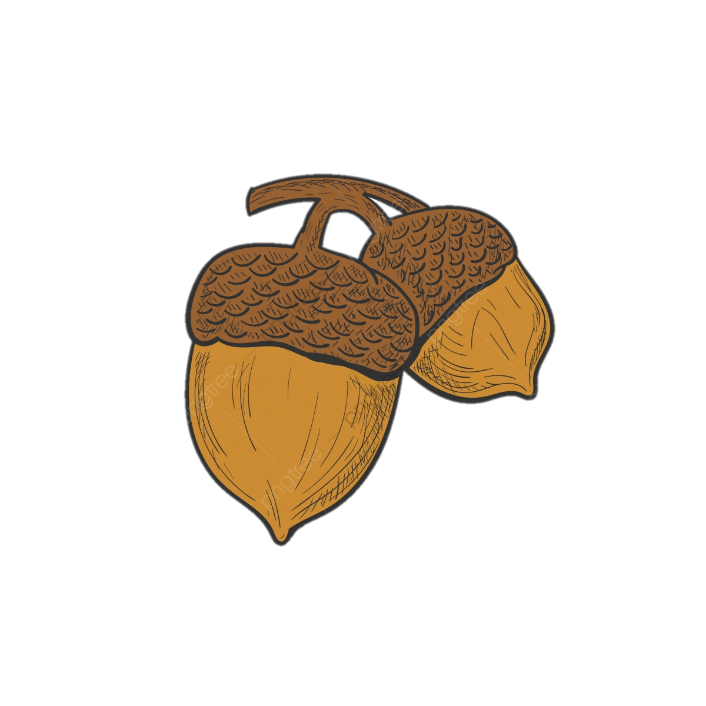 Đó là:
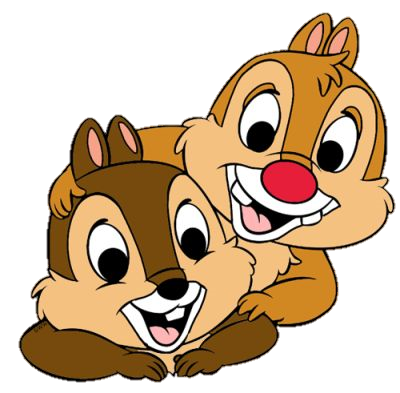 Sứ, Hòn Đất, 
Ba Thê
Bài văn trên có mấy danh từ riêng?
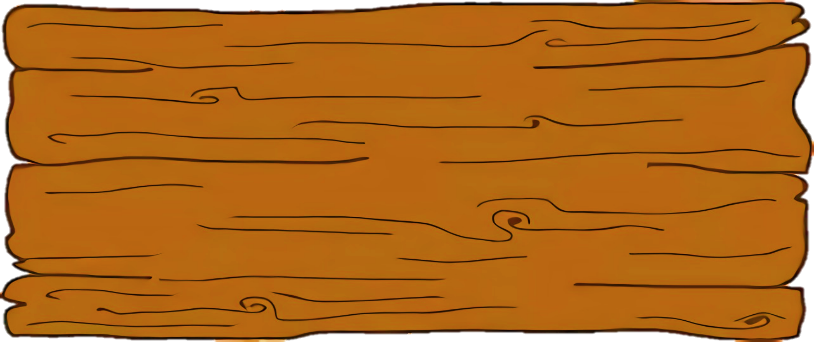 Một từ
A
C
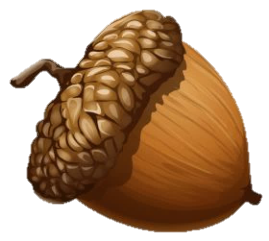 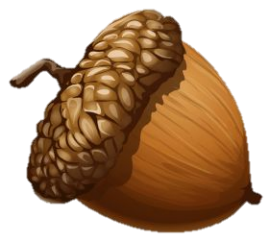 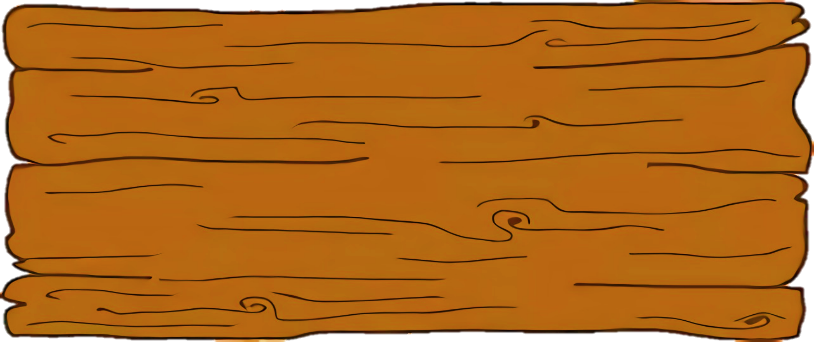 Hai từ
B
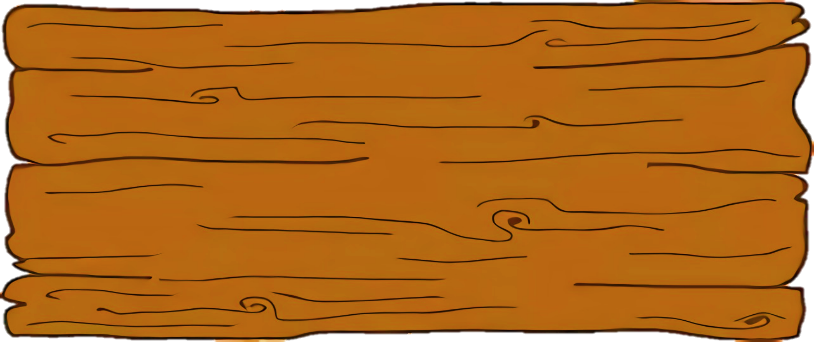 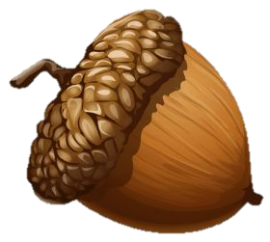 Ba từ
[Speaker Notes: Game của cô Uyên Uyên]